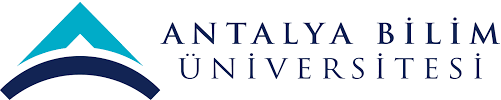 2019 YILI OCAK-ARALIK YGG SUNUMUFEN BİLİMLERİ ENSTİTÜSÜ SÜRECİ21/01/2019
1
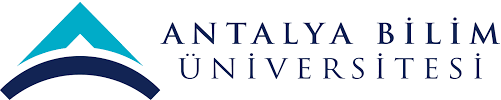 SWOT ANALİZİ
2
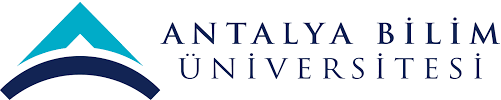 SWOT ANALİZİ
3
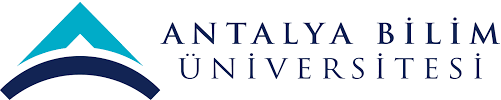 SWOT ANALİZİ
4
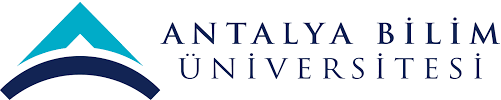 PAYDAŞ BEKLENTİLERİ
5
PAYDAŞ BEKLENTİLERİ
6
SÜREÇ PERFORMANS GÖSTERGELERİ (SPİK )
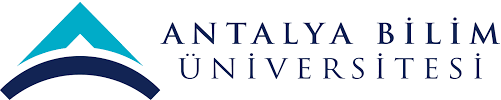 7
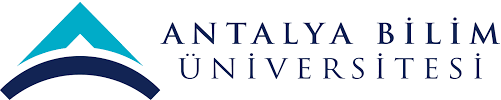 SÜREÇ PERFORMANS GÖSTERGELERİ (SPİK )
8
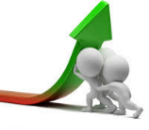 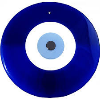 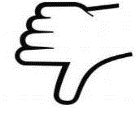 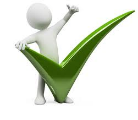 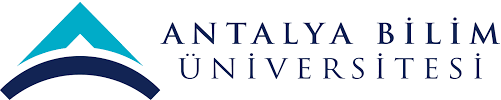 SÜREÇ PERFORMANS GÖSTERGELERİ (SPİK )
9
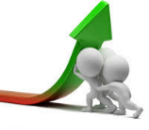 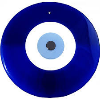 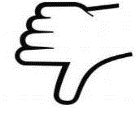 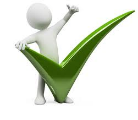 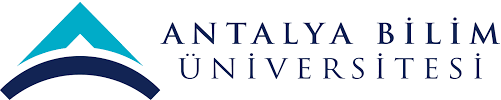 SÜREÇ PERFORMANS GÖSTERGELERİ (SPİK )
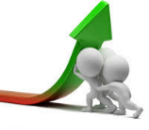 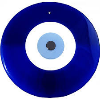 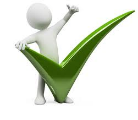 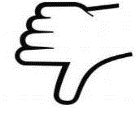 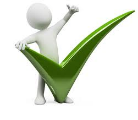 10
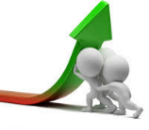 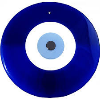 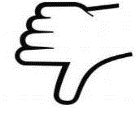 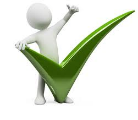 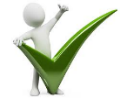 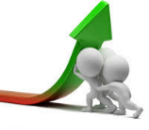 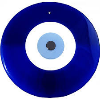 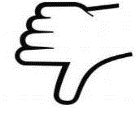 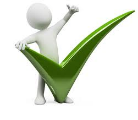 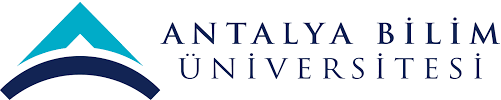 KALİTE FAALİYET PLANLARI
11
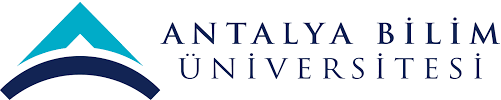 KALİTE FAALİYET PLANLARI
12
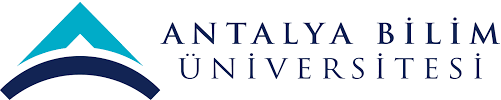 KALİTE FAALİYET PLANLARI
13
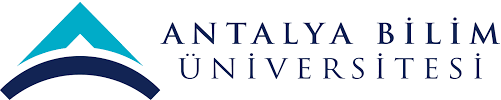 KALİTE FAALİYET PLANLARI
14
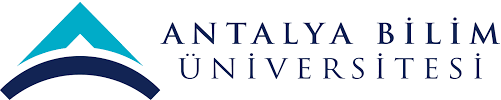 KALİTE FAALİYET PLANLARI
15
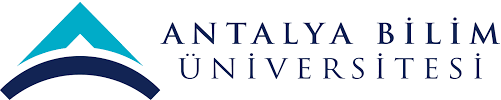 KALİTE FAALİYET PLANLARI
16
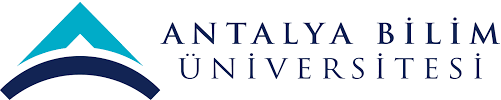 RİSK ANALİZİ
17
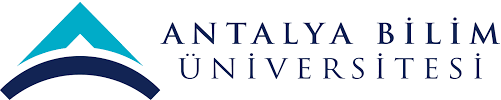 RİSK ANALİZİ
18
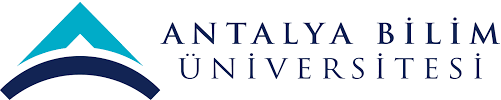 RİSK ANALİZİ
19
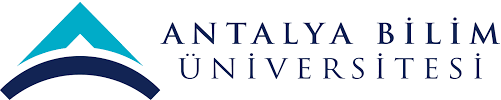 RİSK ANALİZİ
20
MEMNUNİYET ÖLÇÜM SONUÇLARI
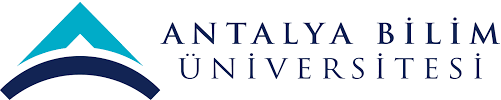 21
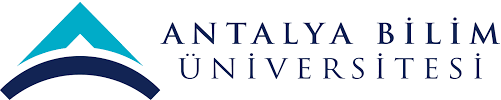 MEMNUNİYET ÖLÇÜM SONUÇLARI
Akademik Personel Anket Analizi
22
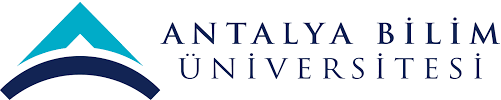 MEMNUNİYET ÖLÇÜM SONUÇLARI
23
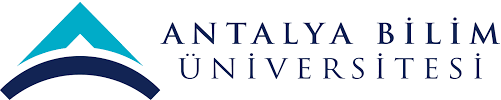 MEMNUNİYET ÖLÇÜM SONUÇLARI
24
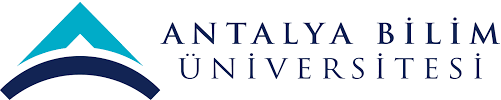 DÜZELTİCİ FAALİYETLER
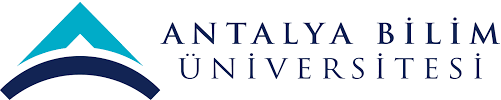 25
DÜZELTİCİ FAALİYETLER
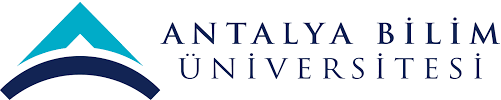 26
DÜZELTİCİ FAALİYETLER
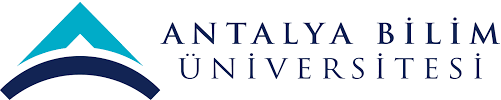 27
DÜZELTİCİ FAALİYETLER
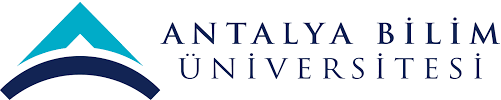 28
DÜZELTİCİ FAALİYETLER
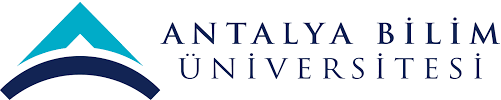 29
DÜZELTİCİ FAALİYETLER
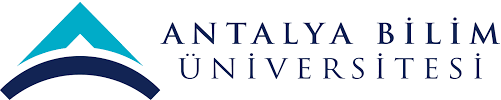 30
DÜZELTİCİ FAALİYETLER
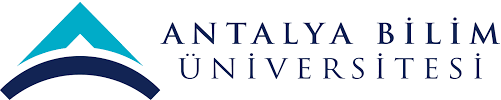 31
İÇ DENETİMLER
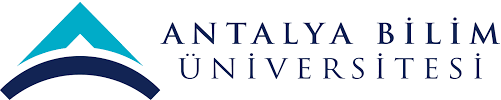 KYS İç Denetim Başarı Puanı 
94 %
32